Being Diligent
Bringing Data-Driven GRC, ESG & Assurance into the Boardroom
Dan Zitting
CEO, Galvanize (a Diligent Brand)
Many years supporting Rutgers & WCARS
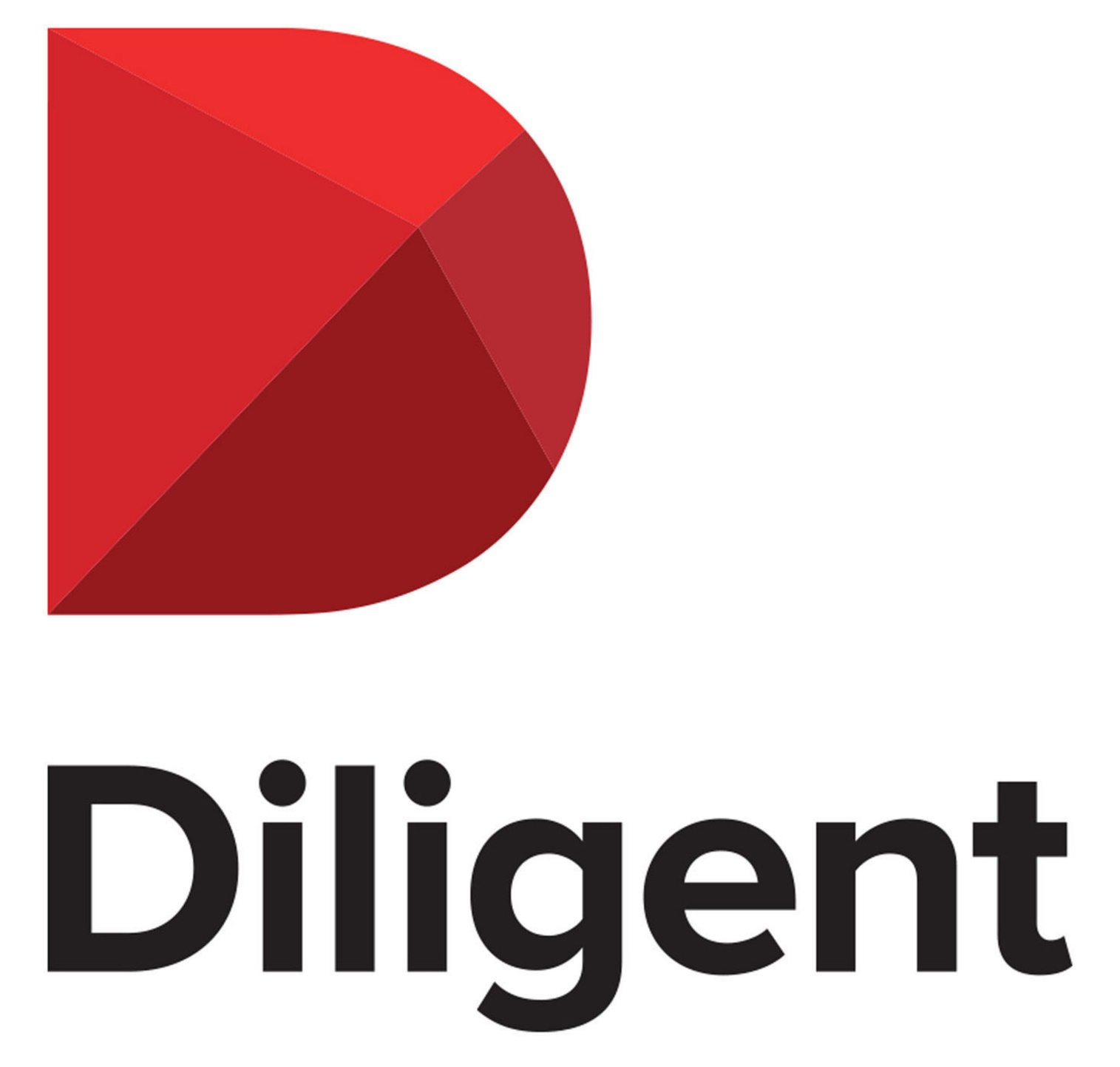 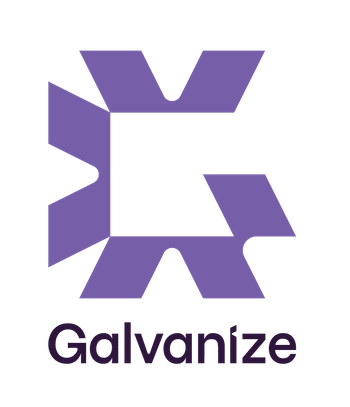 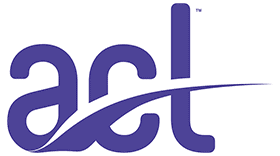 We are all stakeholders.
Every person, every community, the entire planet and the decisions organizations make impact us all.
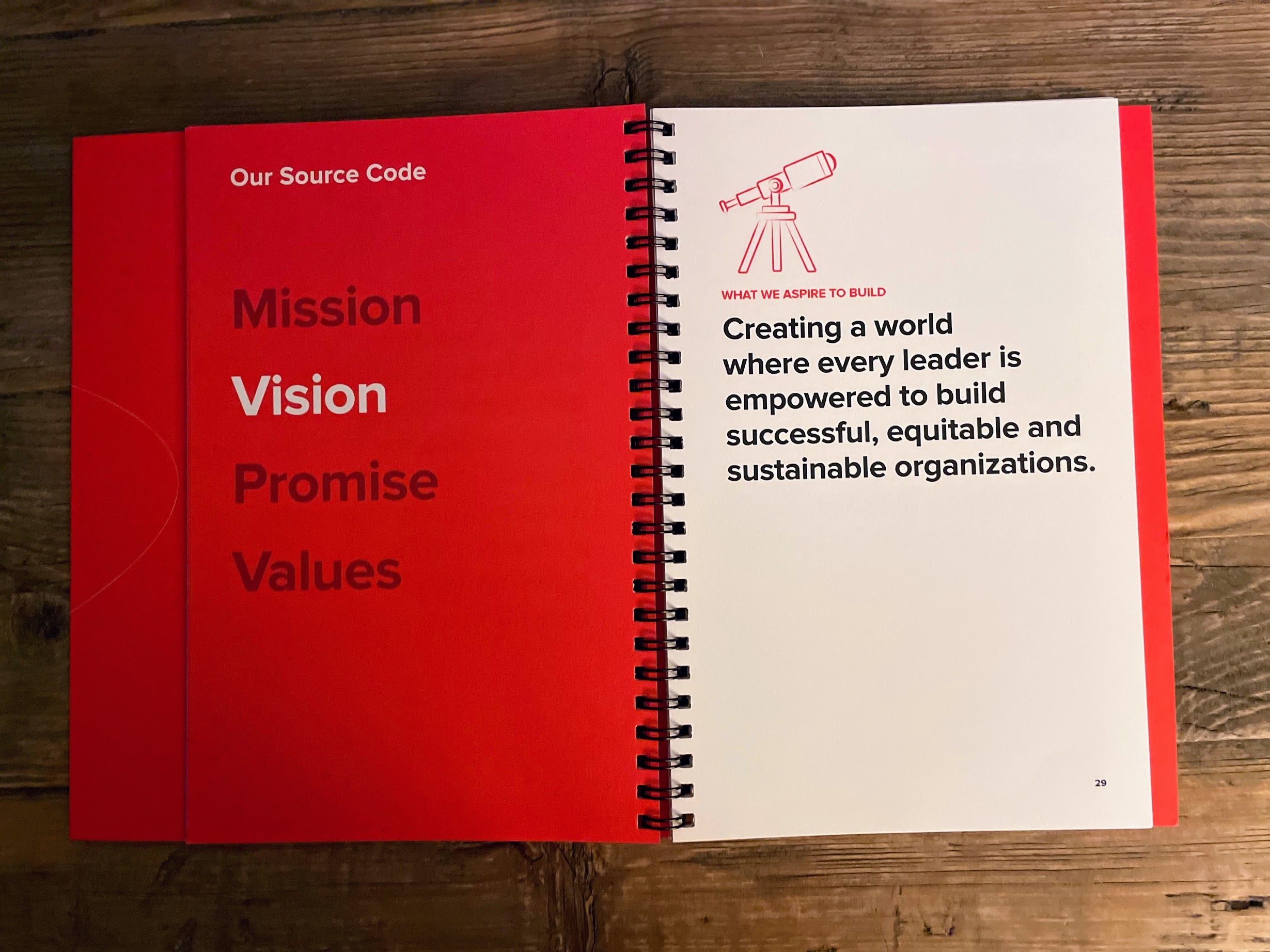 Integrated governance, in a single technology platform.
Solutions for GOVERNANCE of key organizational risks, culture, performance, etc. for the Board or similar governing body
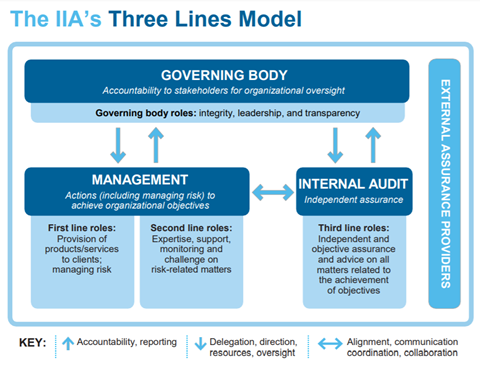 4
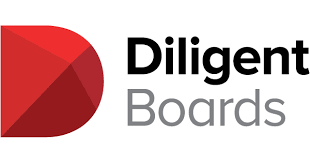 GRC “Macro-Lifecycle”
Solutions for IMPLEMENTATION of risk assessment, internal controls and governance in the core business
Separately, solutions for regulators, external auditors, etc. for assessing governance in organizations they oversee
5
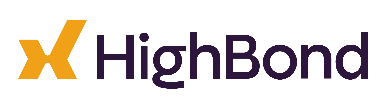 1
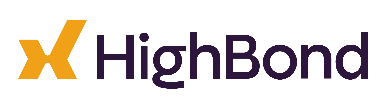 Solutions for ASSESSMENT and MONITORING of risks, controls and governance in legal, compliance, security, risk, etc. depts
Solutions for OBJECTIVE ASSURANCE on risks, controls and governance by internal audit
3
2
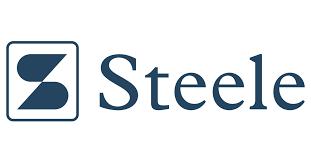 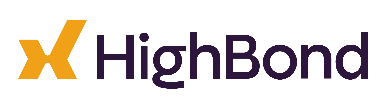 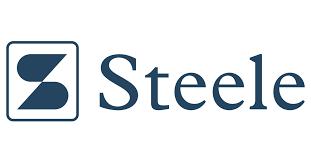 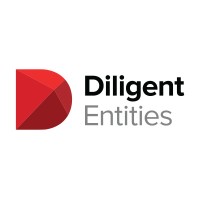 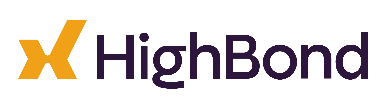 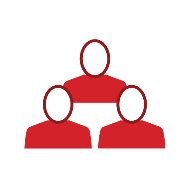 Modern GRC / ESG
Board and C-Suite
Modern
Governance
Modern
Risk
Modern
Compliance
Modern
Audit
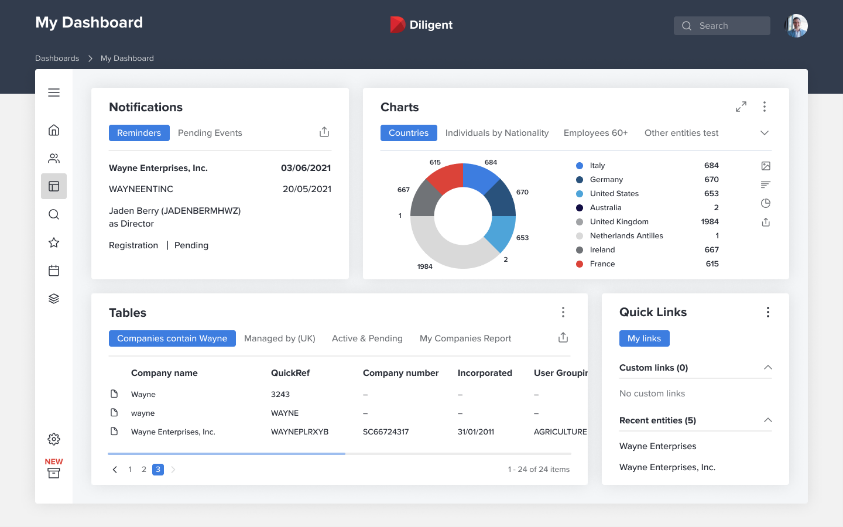 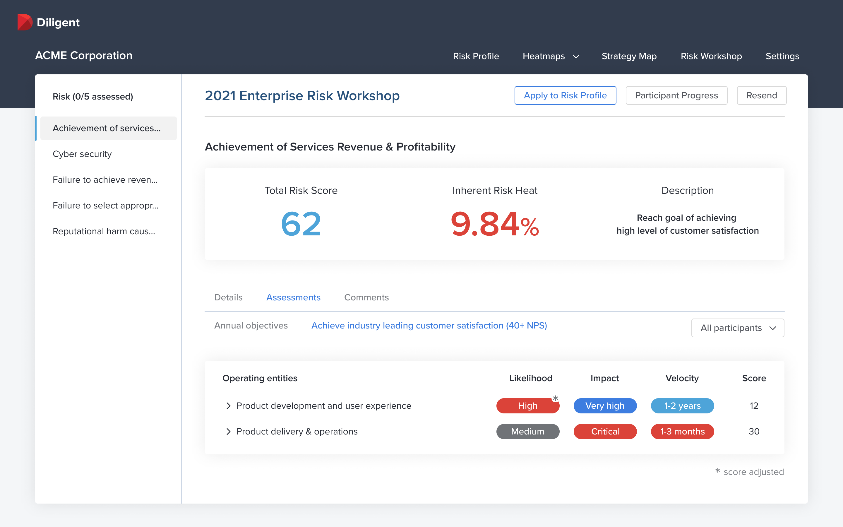 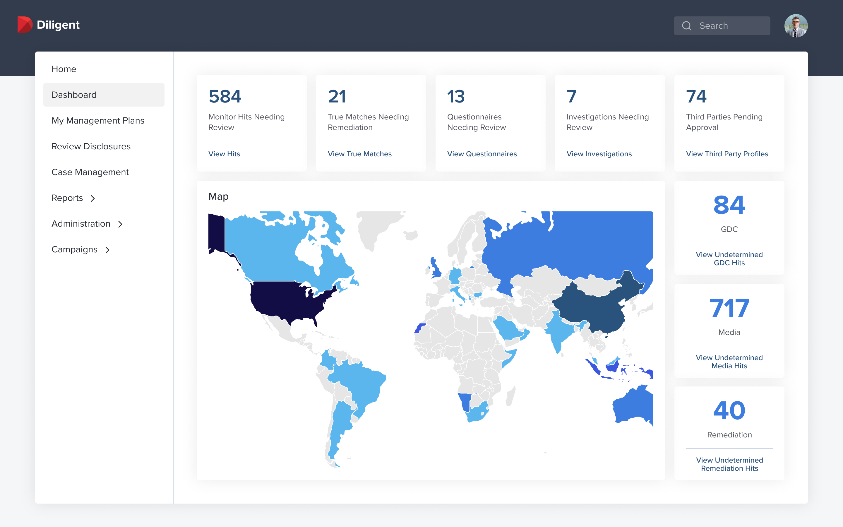 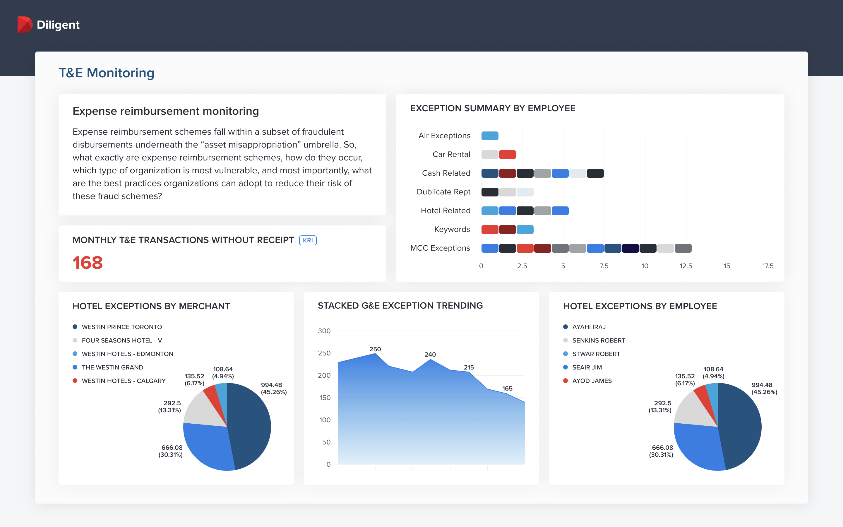 Integrated Workflow
GRC Analytics

Robotic Process Automation with 70+ Integrations
Secure Communication and Collaboration
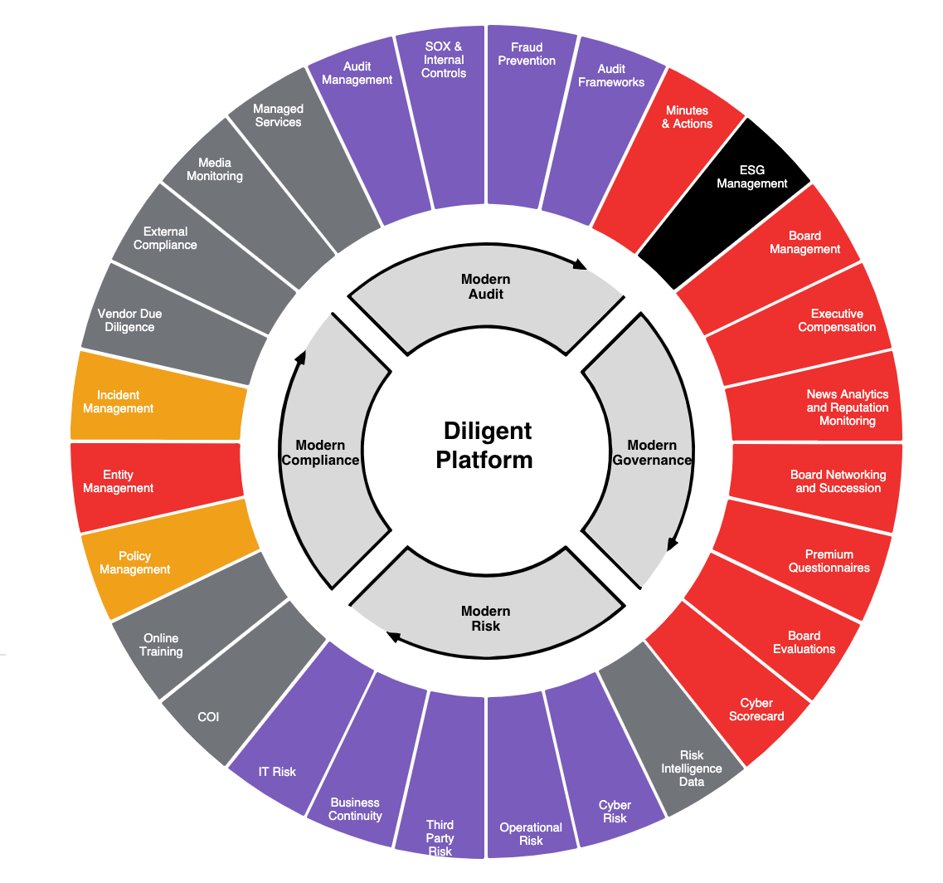 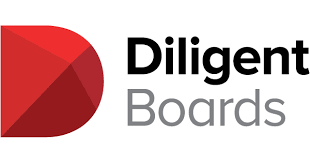 Board Governance/Publishing
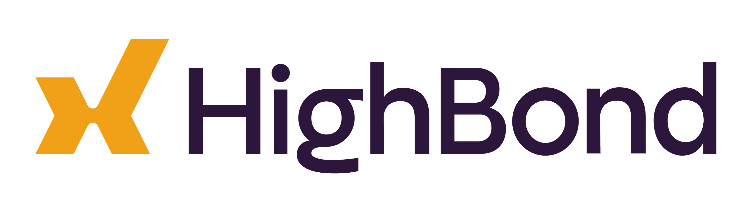 Core GRC Platform
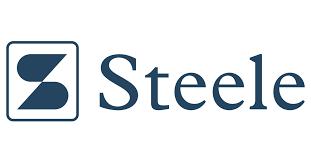 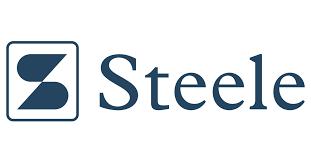 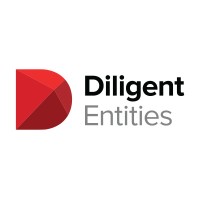 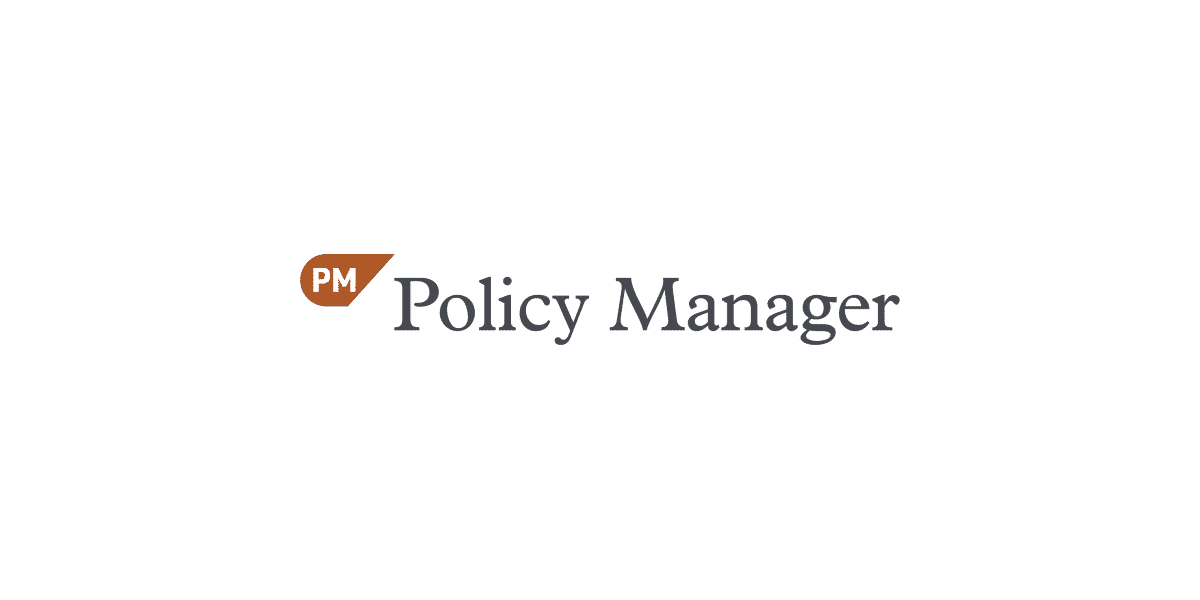 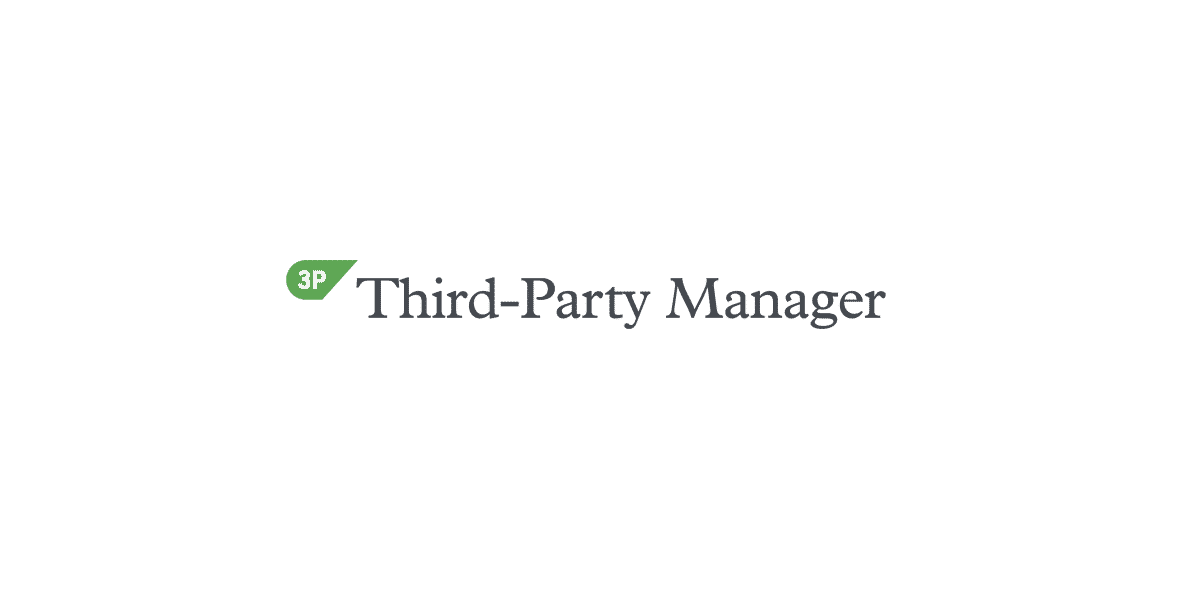 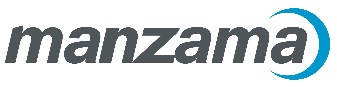 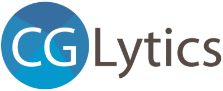 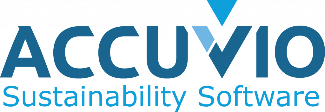 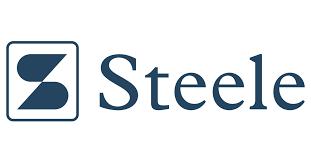 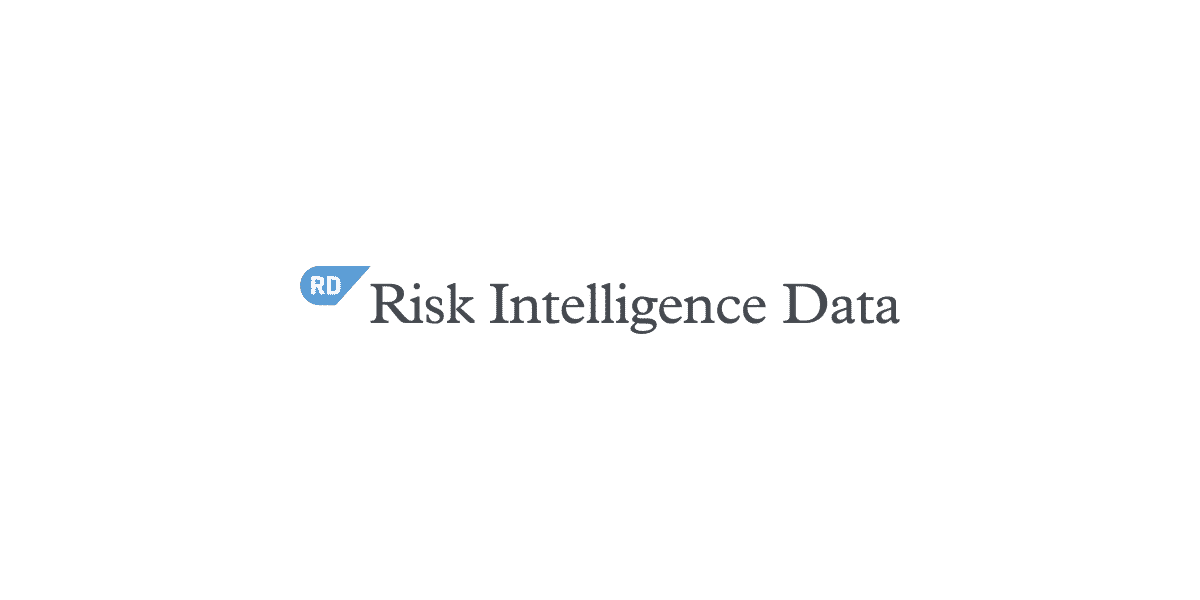 Integrated Information & Intelligence
Integrated Solutions
The most critical information, the most powerful leaders
>700,000 of the world’s most prominent business leaders live in Diligent’s applications… the best venue to share critical information.
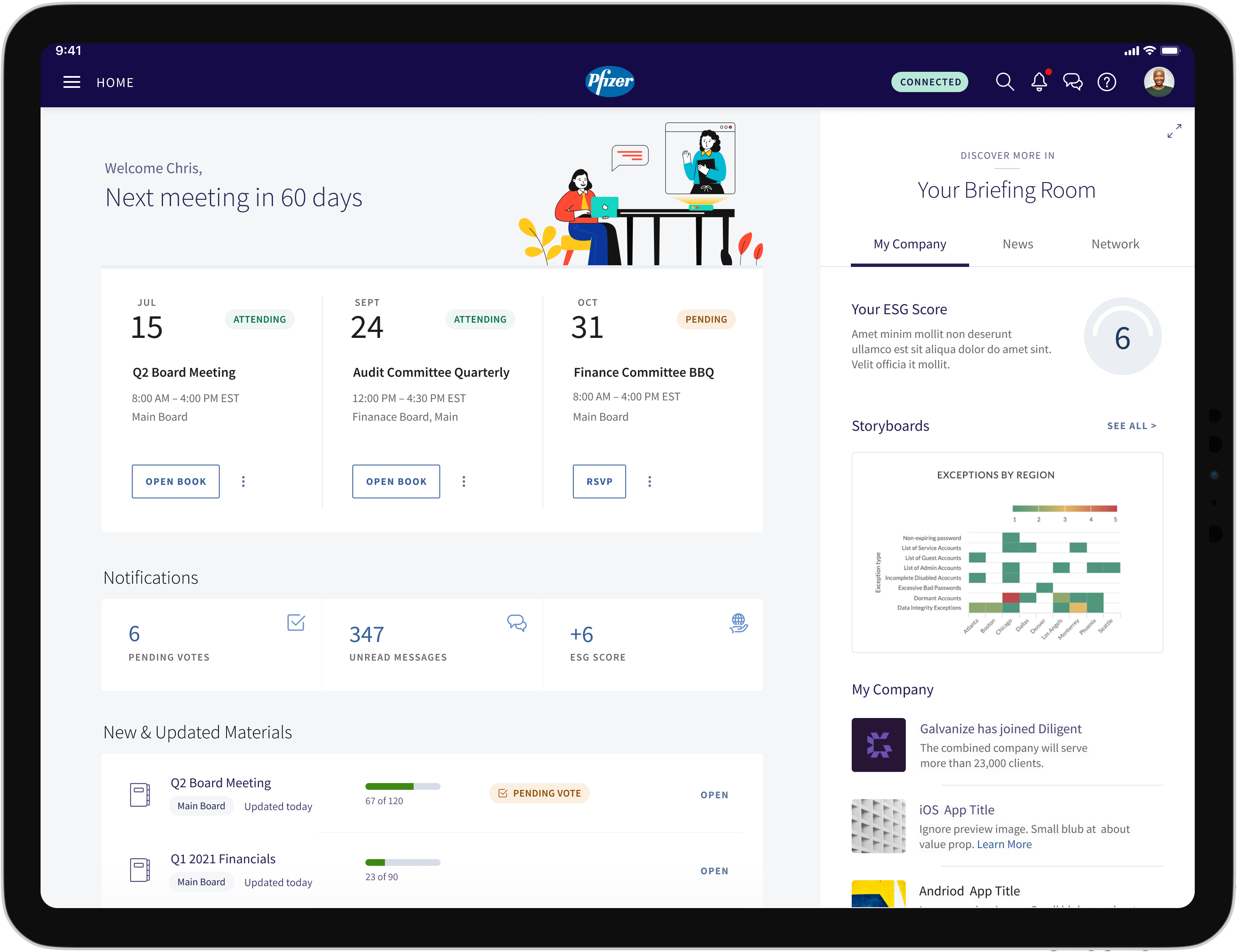 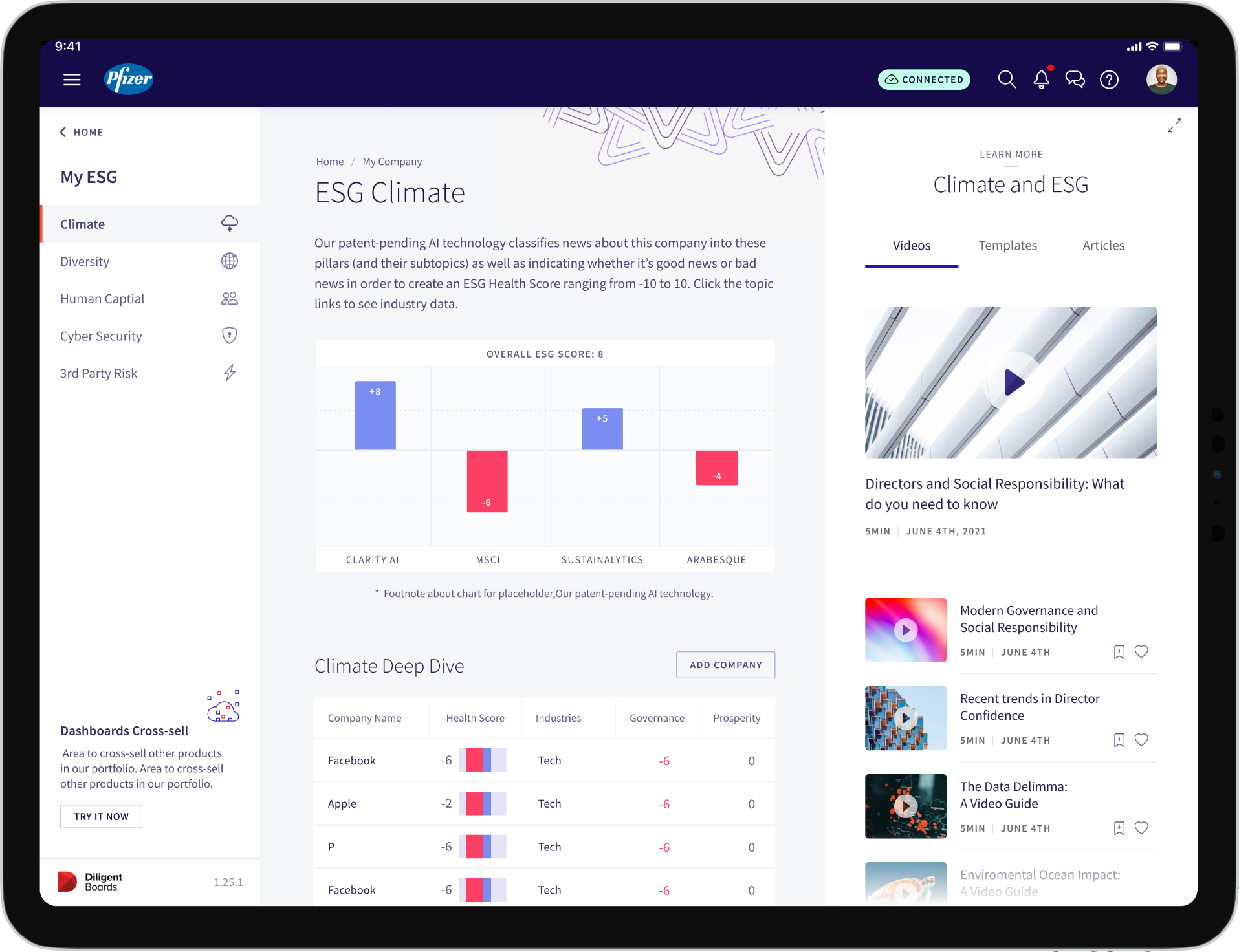 Now for a few examples.
Diligent – The Global Leader in GRC
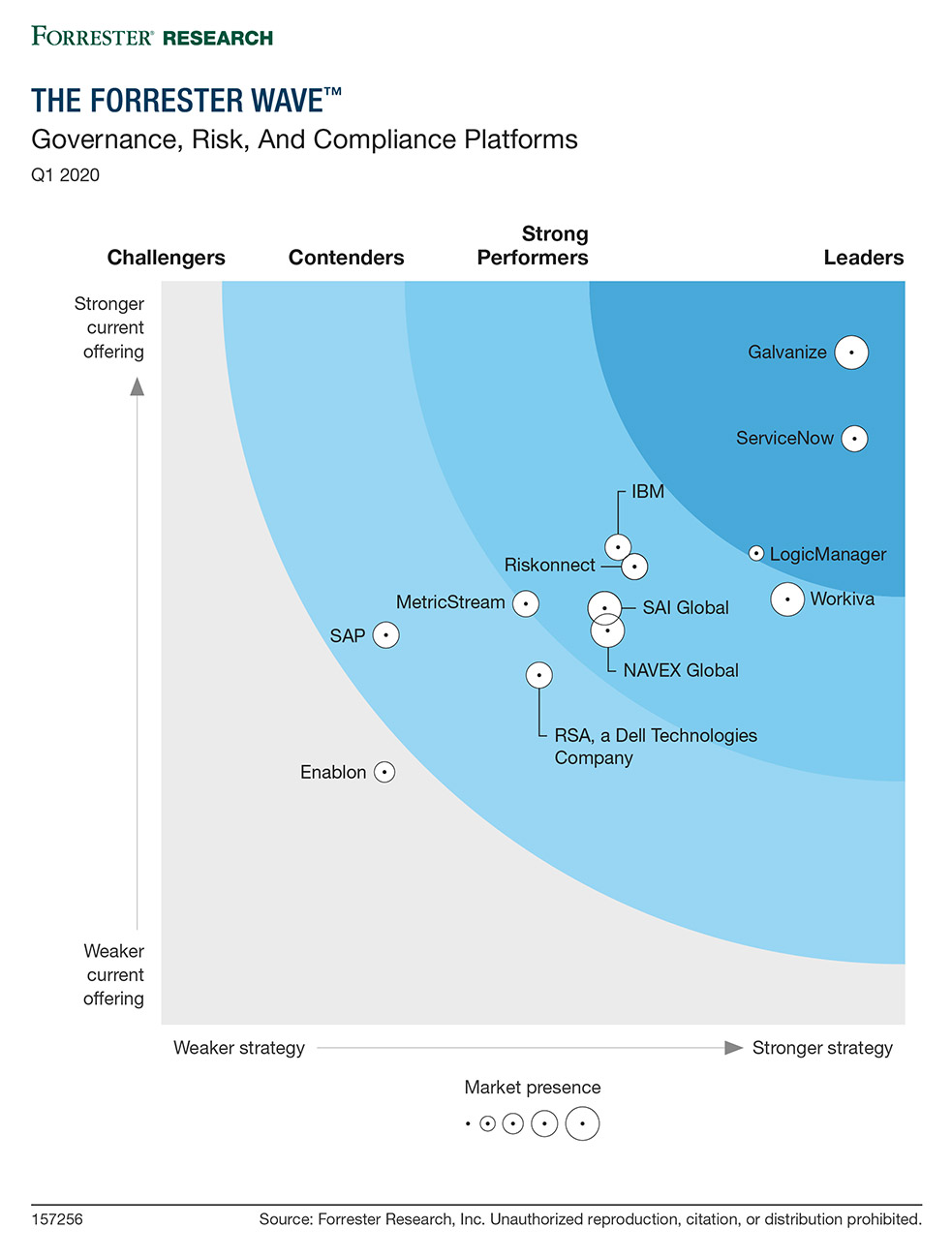 The Forrester Wave™: Governance, Risk, and Compliance Platforms, Q1 2020
Diligent named as A LEADER in The Forrester Wave™ Governance, Risk, And Compliance Platforms, Q1 2020 Report
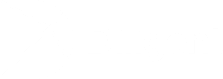 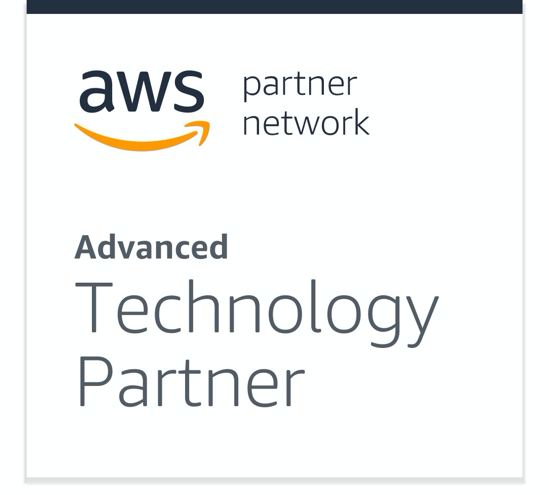 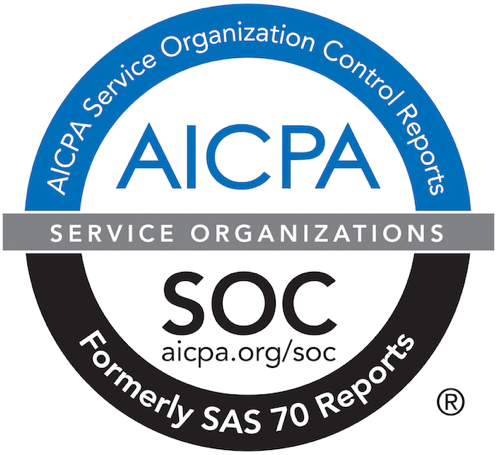 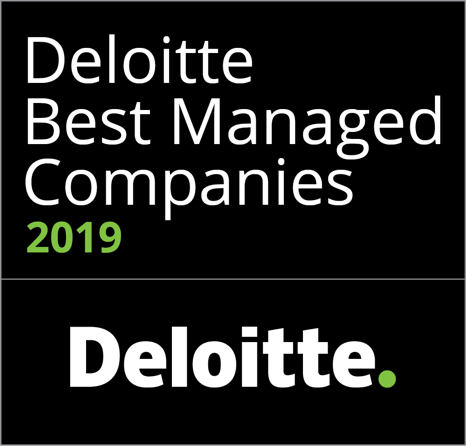 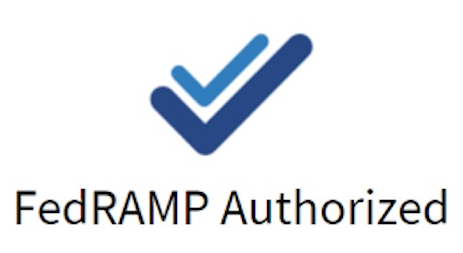